THE AUTISTIC MIND IN THE WORLD OF EMPLOYMENT ANXIETY
PRESENTED BY:
DR. KIMBERLY C. BRUNNER
GENERAL ANXIETY
EVEN NEUROTYPICAL PEOPLE GET
 “WIGGED OUT”
 WHEN LOOKING TO FIND EMPLOYMENT.
COMPLICATIONS OF THE AUTISTIC MINDSET
Includes:
…………
COMPLICATIONS OF THE AUTISTIC MINDSET
“THERE ARE 
PEOPLE HERE
WHO DO NOT
KNOW ME”
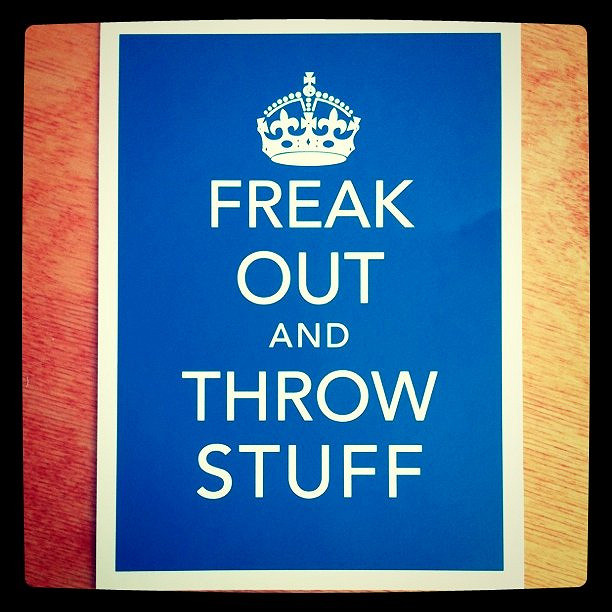 SO, WHO CAN HELP?
THE ADVOCATE
SO, WHO CAN HELP?
I Can
………….
SO, WHO CAN HELP?
My Family
…………
SO, WHO CAN HELP?
Outside Providers:
………….
SO, WHO CAN HELP?
Employer
………..
HELPAND RESOURCES